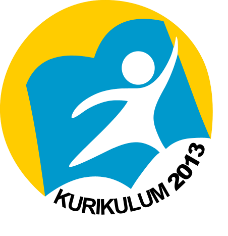 PENGERTIAN DAN KARAKTERISTIK GLOBALISASI
Pengertian GLOBALISASI
George Ritzer 
	Globalisasi adalah penyebaran kebiasaan-kebiasaan yang mendunia, perluasan hubungan yang melintasi benua, organisasi kehidupan sosial pada skala global, dan pertumbuhan suatu kesadaran global bersama.
Mansour Fakih
	Globalisasi adalah proses yang ditandai dengan pesatnya perkembangan paham kapitalisme, yakni kian terbuka dan mengglobalnya peran pasar, investasi, dan proses produksi dari perusahaan-perusahaan transnasional, yang kemudian dikuatkan oleh ideologi dan tata dunia perdagangan baru di bawah suatu aturan yang ditetapkan oleh organisasi perdagangan bebas secara global.
Karakteristik GLOBALISASI
Globalisasi merupakan wujud perubahan sosial yang relatif baru. Mengutip Peter Worsley, sebelum dekade 1980-an, masyarakat global belum terwujud.
Globalisasi menghasilkan dunia tunggal. Dalam dunia tunggal, masyarakat di seluruh dunia menjadi saling tergantung pada semua aspek kehidupan, baik politik, ekonomi, maupun kultural.
Karakteristik GLOBALISASI
Globalisasi meliputi semua aspek kehidupan modern, di antaranya:

	Bidang politik, ditandai bermunculannya kekuatan supranasional dengan berbagai cakupan blok politik dan militer (NATO – North Atlantic Treaty Organization), koalisi negara maju (G7 – Group of Seven), organisasi kesatuan regional (ASEAN - Association of Southeast Asian Nations, Uni Eropa), serta organisasi berskala internasional (Perserikatan Bangsa-Bangsa dengan berbagai badan khususnya). 
	Bidang ekonomi, terlihat peningkatan peran koordinasi dan integrasi supranasional (AFTA – ASEAN Free Trade Area, APEC – Asia Pacific Economic Cooperation, OPEC - Organization of the Petroleum Exporting Countries), perjanjian kerja sama regional dan dunia, pembagian kerja dunia, dan penguatan peran perusahaan multinasional (multinational corporation). Sebagian perusahaan multinasional beroperasi dari pusatnya di satu negara (contohnya, perusahaan otomotif Toyota dan Nissan), tapi ada juga yang beroperasi di seluruh dunia dengan mendirikan cabang-cabang lokal (Coca-Cola, McDonald’s, Kentucky Fried Chicken).
	Bidang kebudayaan, menunjukkan adanya kemajuan menuju keseragaman. Informasi dan gambar peristiwa yang terjadi di tempat yang sangat jauh dapat disaksikan jutaan orang pada waktu bersamaan. Suguhan pengalaman kultural yang sama tersebut (Olimpiade, Piala Dunia Sepakbola, konser musik, dan sebagainya) telah menyatukan selera, persepsi, dan pilihan mereka. Pergerakan penduduk (misalnya melalui migrasi, pengiriman tenaga kerja ke luar negeri, dan perjalanan wisata) pun memberi peluang untuk mengenali pola kehidupan asing secara langsung. 
	Muncul pula bahasa global, yaitu bahasa Inggris, untuk komunikasi internasional.
Karakteristik GLOBALISASI
Globalisasi ditandai oleh peningkatan keterkaitan antar bangsa dan antar manusia di seluruh dunia melalui perdagangan, investasi, perjalanan, budaya populer, dan bentuk-bentuk interaksi lainnya. 
Globalisasi memunculkan berbagai tanggapan dari masyarakat. Ada tanggapan yang cenderung skeptis, menganggap bahwa globalisasi hanyalah omong kosong belaka. Apa pun manfaat dan dampak negatif yang ditimbulkannya, perekonomian global sejatinya tidak jauh berbeda dari perdagangan internasional yang telah terjadi sejak dikenalnya Jalur Sutra sebagai jalur perdagangan penghubung Asia dan Eropa. Namun, ada juga tanggapan yang cenderung radikal, bersikeras bahwa globalisasi adalah fenomena baru, aktual, riil, dan konsekuensinya dapat dirasakan di sepenjuru dunia. Salah satu konsekuensi tersebut adalah hilangnya batas serta kedaulatan negara.
QUIZ
Jelaskan pengertian globalisasi menurut George Ritzer!
Jelaskan terjadinya globalisasi di bidang kebudayaan!
Bagaimanakah tanggapan masyarakat terhadap globalisasi?
Salam Sosiologi !